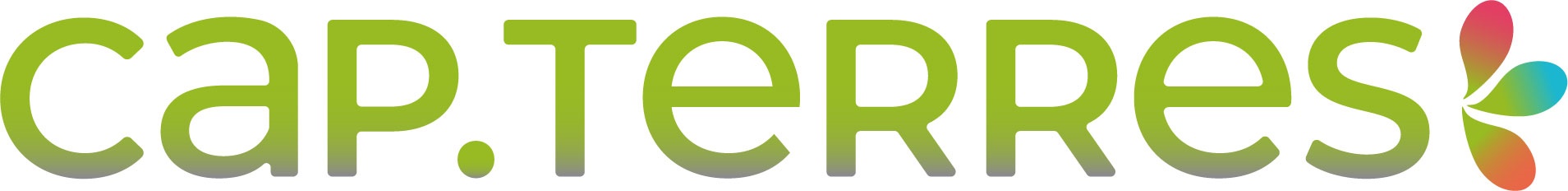 AREZZO 13 novembre
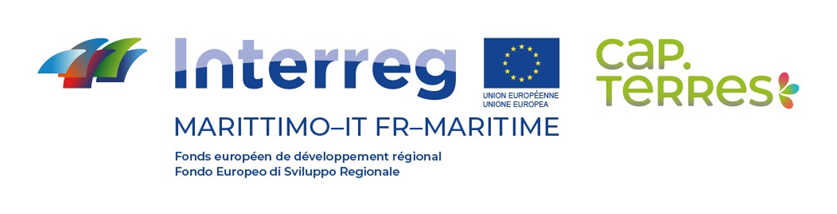 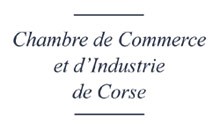 1
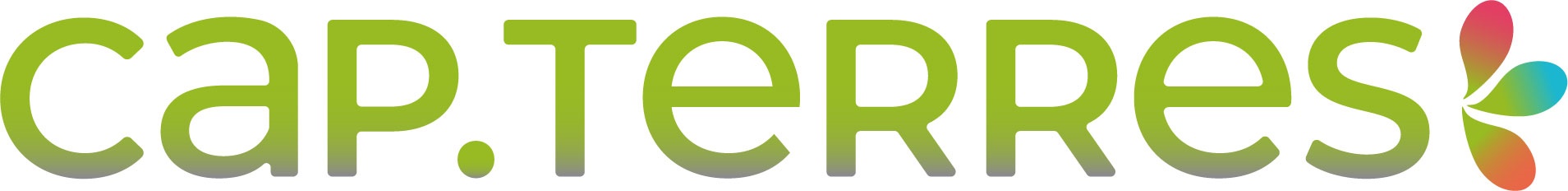 finanzato dal Programmo Transfronatliere Marittimo Italia-Francia 2014-2020Chambre de Commerce et d’Industrie de Corse; Union Patronale du Var; Provincia di Nuoro; Camera di ComercioRiviere Liguria Imperia La Spezia Savone; Regione Toscana; Chambre de Commerce et d’Industrie du Var
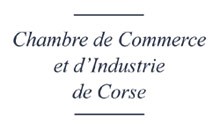 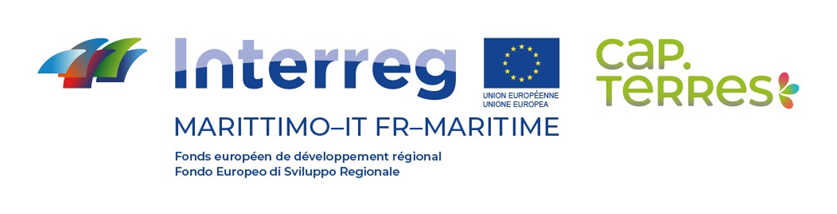 2
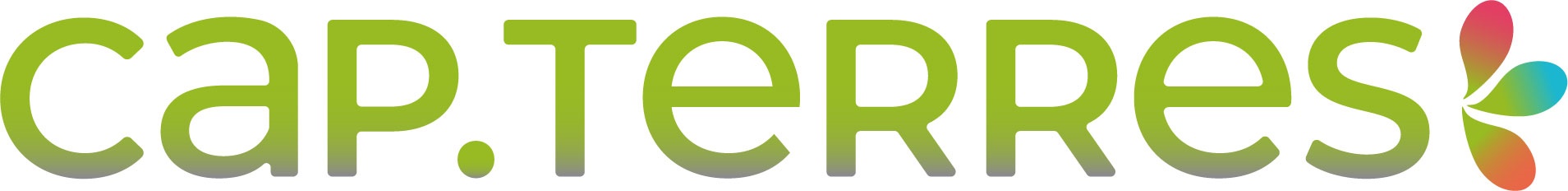 Obietivi Dare nuovo impulso alla rete di 250 aziende sulla piattaforma www.fw-marketplace.fr associandola all'attività di altre piattaforme digitali come www.bookingamiata.com, www.garfagnanaexperience.com. Associare nuove dimensioni territoriali e settoriali al processo di miglioramento della competitività e della capacità innovativa delle imprese.  Così, l'ampliamento dell'ambito geografico, l'apertura agli approcci territoriali e l'integrazione dell'attività di servizio del turismo sostenibile nel sistema sono nuove risposte alle sfide.
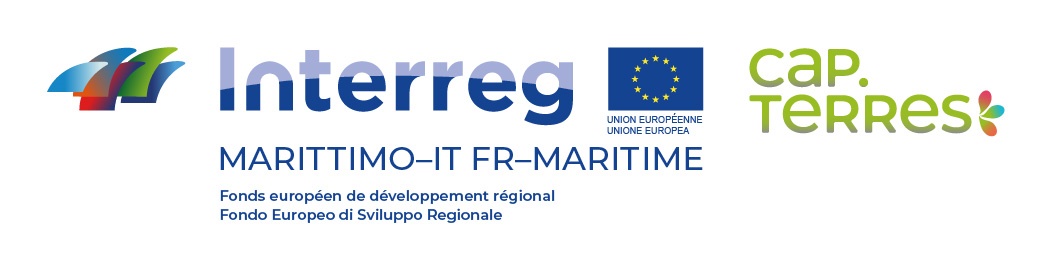 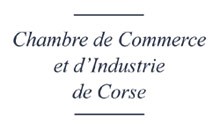 3
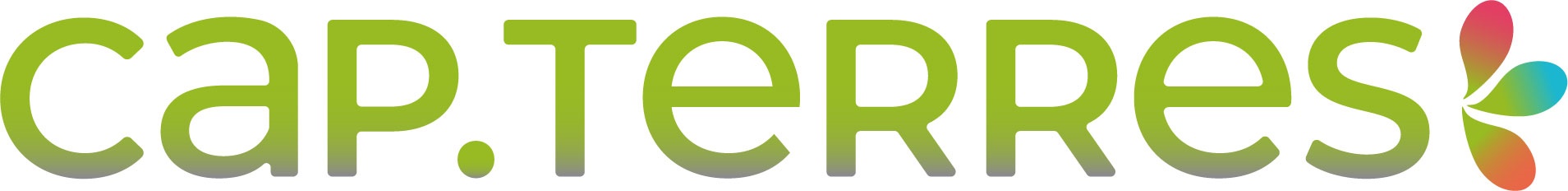 Gli strumenti e i metodi sviluppati permetteranno di far convergere le esperienze e portare allo sviluppo di un sistema "produzione-impresa-territorio" CAP.TERRES creerà ponti tecnologici che riuniranno esperienze e strumenti e creeranno le condizioni per la fecondazione incrociata
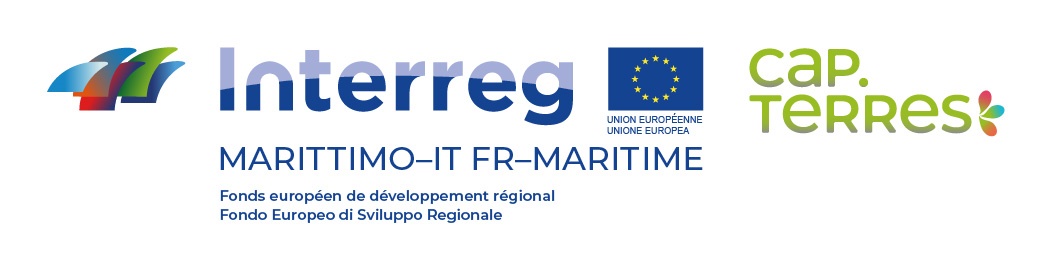 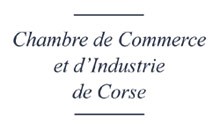 4
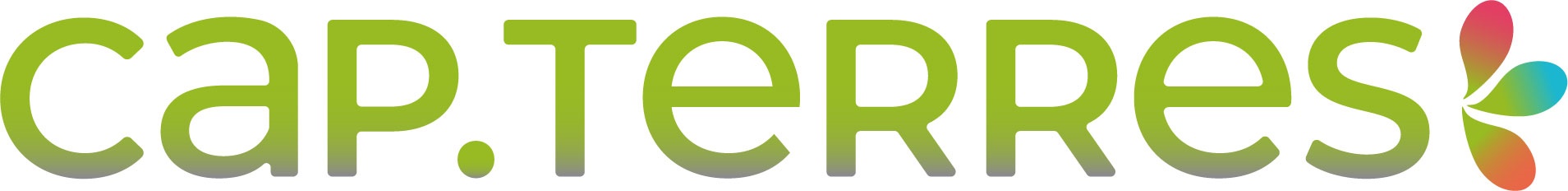 1     Collegamento e interazione  fra le piattaforma multimediali esistenti  per favorire il posizionamento sul mercato  di prodotti e servizi  nell’area transfrontaliera2     Calendario multimediale unico degli eventi
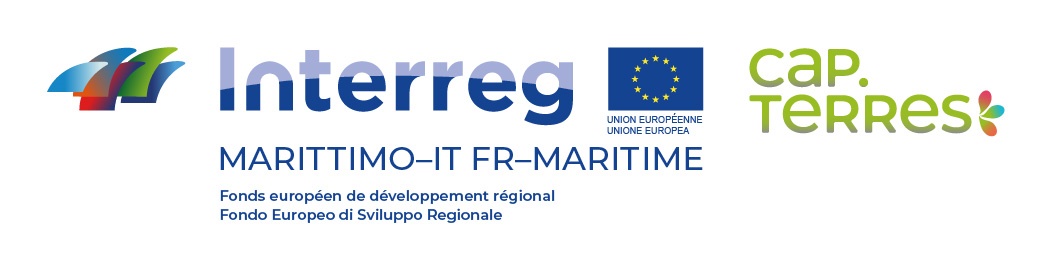 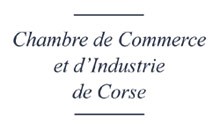 5
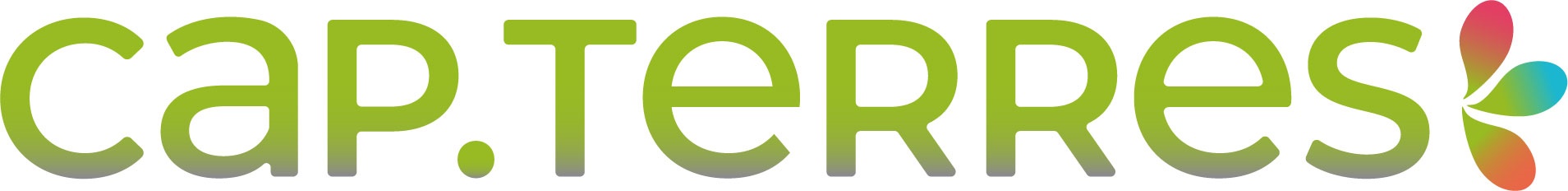 3  Participazione à éventi internazionali scelti dal partenariato:1) Bit di milano (borsa internazionale del turismo )2) Vinitaly3) ITB Berlin: Fiera Internazionale del Turismo4) Borsa Mediterranea Del Turismo Archeologico Di Paestum5) Foire De Marseille
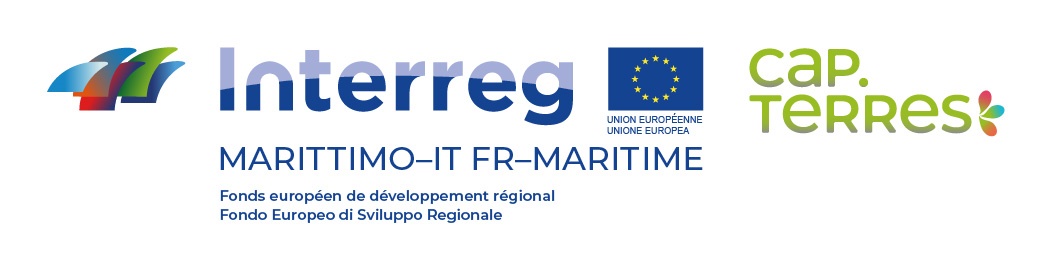 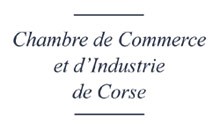 6
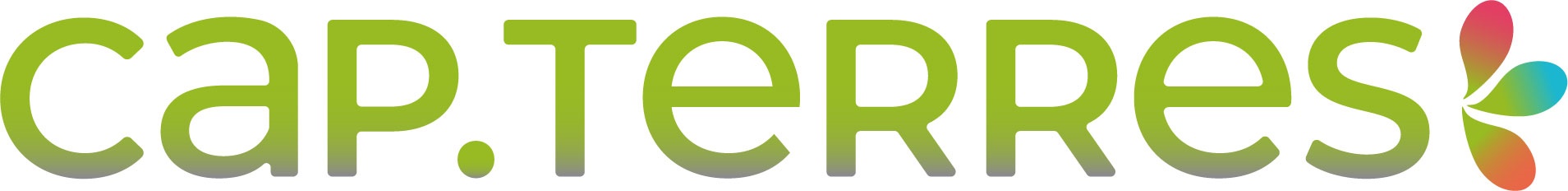 4     Partecipazione à eventi/workshop proposti dal partenariato:A l’occasione di cui si svolgono le formazione
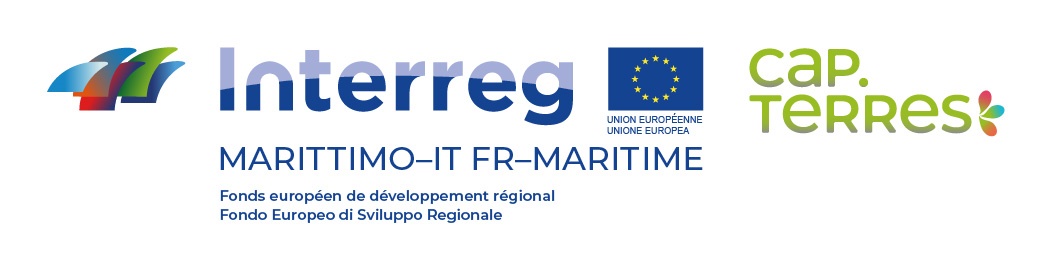 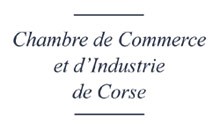 7
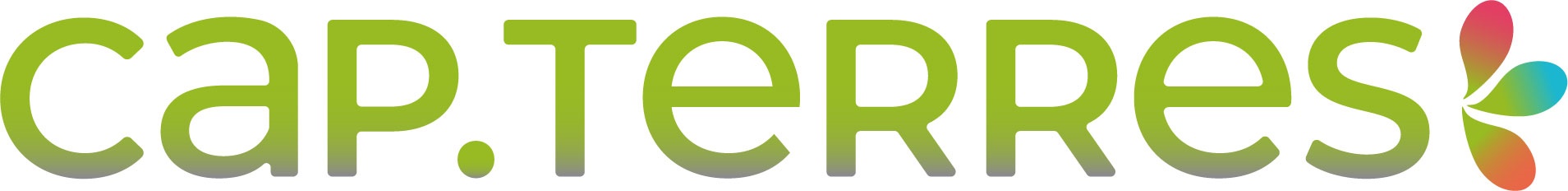 Grazia per l’attenzione
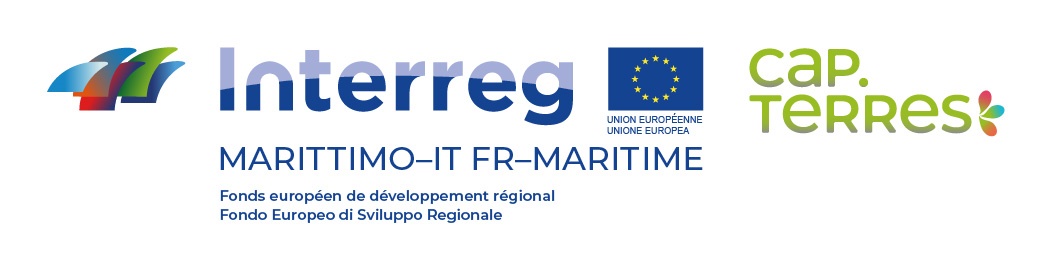 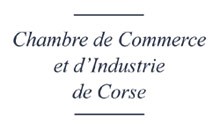 8